CHE 102 Spring 2021
Lecture 25a – Amines and Amides
Overview/Topics
New Functional Groups
R-NH2 – Amine (-amine)
RCONH2 – Amide (-amide)
Naming Rules
IMF and Physical Properties
Important Amines and Amides
Skills to Master
HW 25a
Draw Amines and Amides
Name Amines and Amides
IMF in Amines and Amides
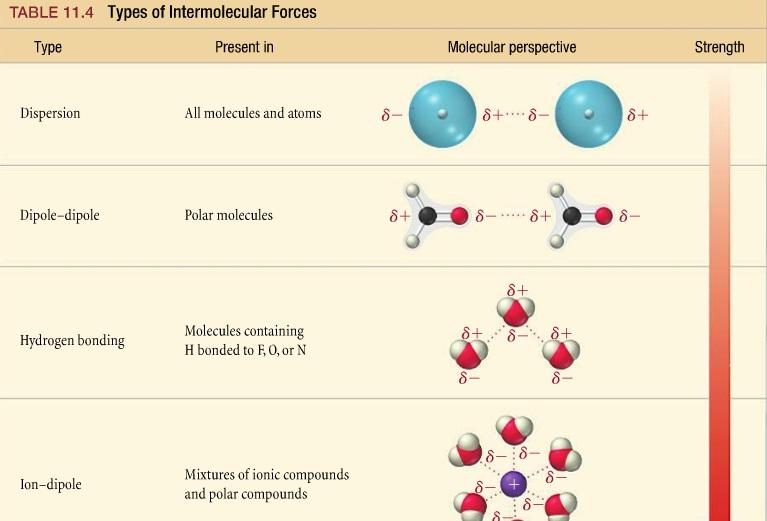 Read
Chapter 25.
Amides
Amines
RCONH2
R-NH2
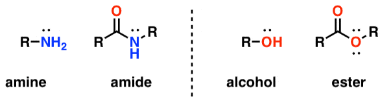 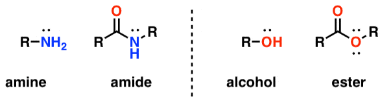 Shape:
Can you:
ID/Name FG
Geometry (Shape and Angle)
Important Use
Bond Angle:
Types of Amines
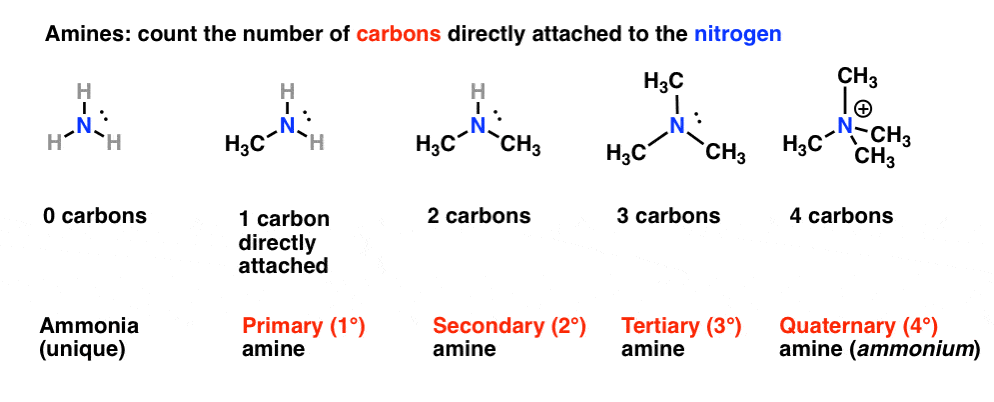 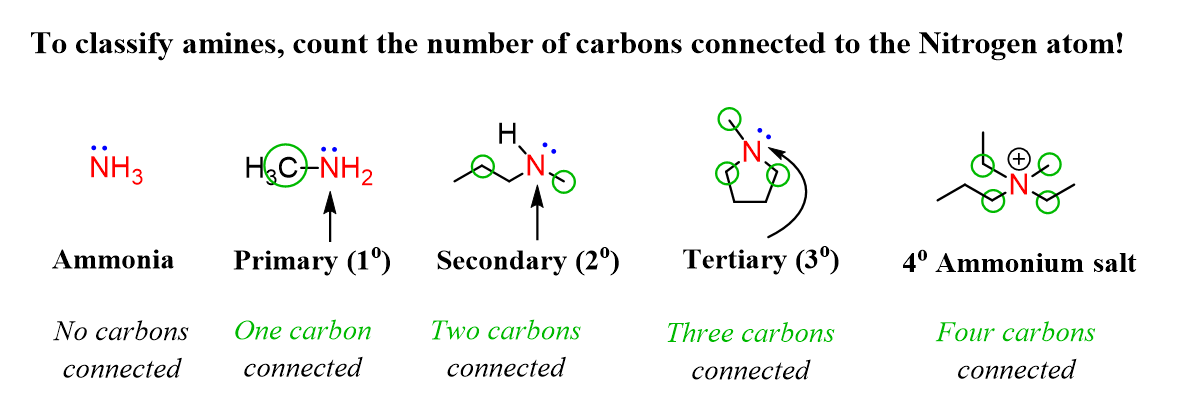 Old UIPAC
New IUPAC
Naming Amines
Examples:
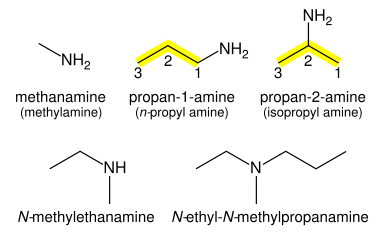 Ending = amine
Longest Chain has FG
FG = lowest #
*ignore # if redundant
Suffix = -amine
Location = Yes
Special SC = N-
                   = always 1st
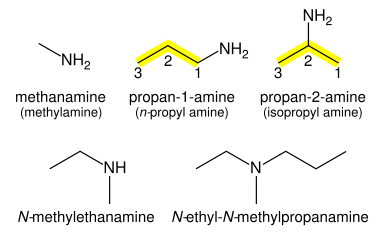 Location Required
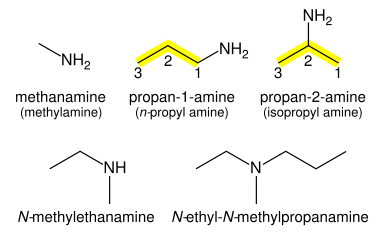 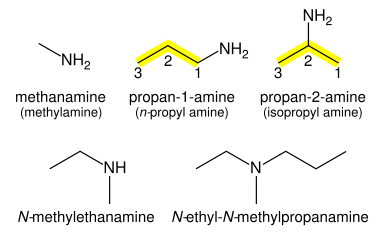 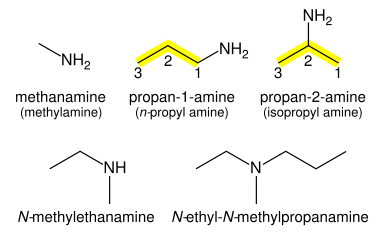 LC vs SC
N-methyl
Can you:
Name/Draw Molecules
Lets Practice!:
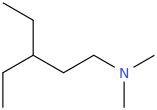 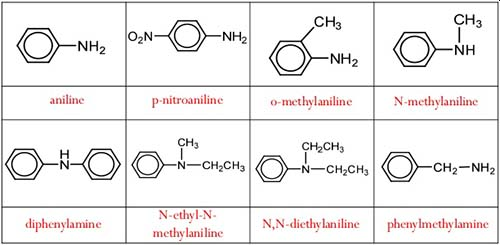 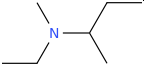 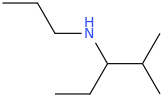 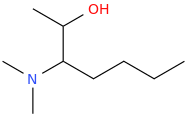 Types of Amides
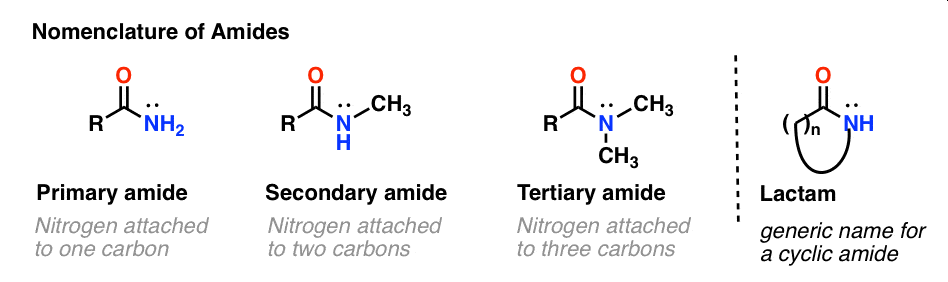 Naming Amides
Examples:
Longest Chain has C=O FG
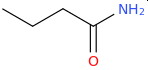 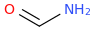 FG = always #1
Suffix = -amide
Location = NO
Special SC = N-
                   = always 1st
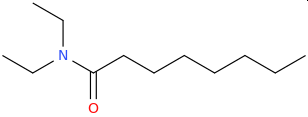 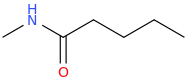 Lets Practice!:
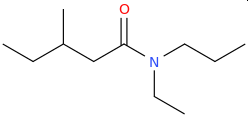 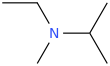 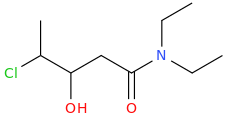 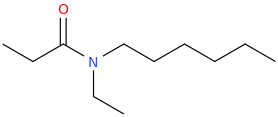 Intermolecular Forces
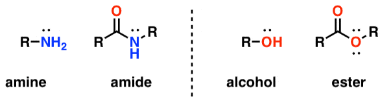 Amines
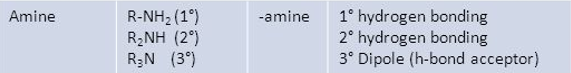 IMF = 0-3 HB (weak)
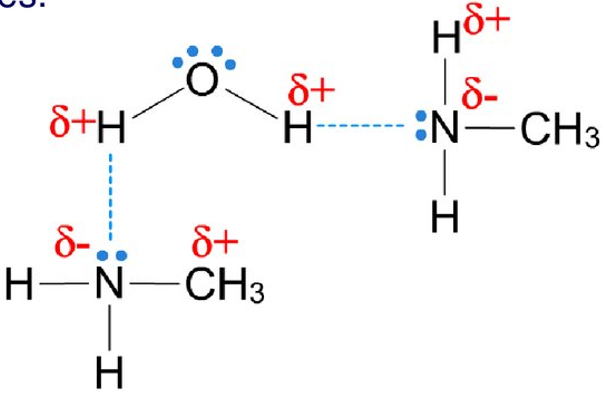 Can you:
Sketch IMF between 2 Amines
Sketch IMF between H2O and Amine
Intermolecular Forces
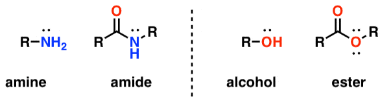 Amide
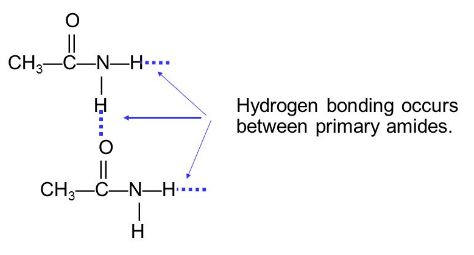 IMF = DD + 0-2 HB (strong)
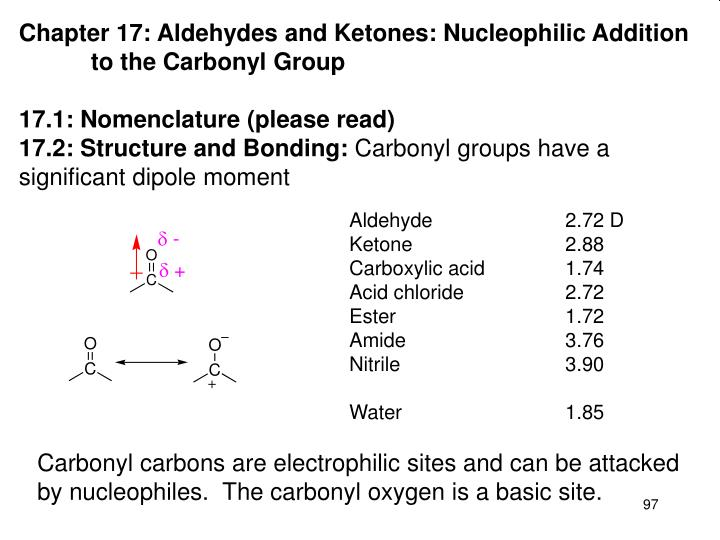 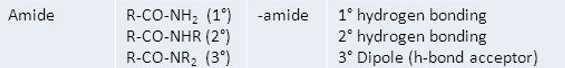 Can you:
Sketch IMF between 2 Amides
Sketch IMF between H2O and Amide
IMF’s – Boiling Points - Amines
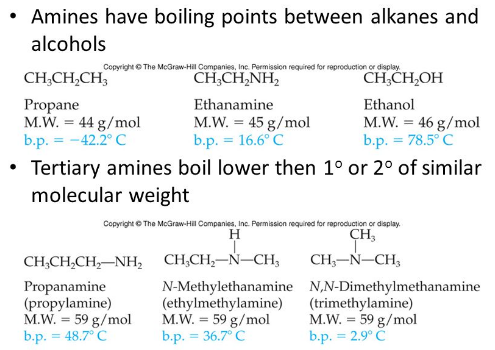 Amines = weak HB
Between eth/ald/ket….alc
1° vs 2° vs 3° vs 4° (salt)
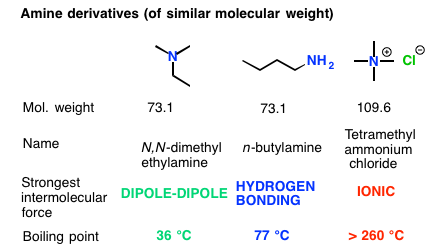 IMF’s – Boiling Points - Amides
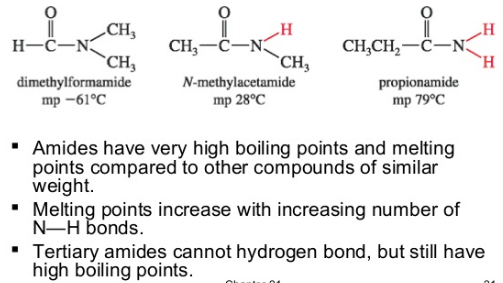 Amides = strong HB
Bp > CA
1° vs 2° vs 3° vs 4° (salt)
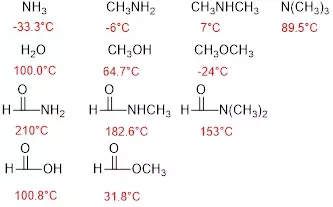 Amines
Amides
CA and Ester
Alc/Ether
IMF’s – Boiling Points – All the FG’s
ane/ene/yne < ether < ester/ald/ket < amines < alcohol < CA < Amides
Solubility - Amines
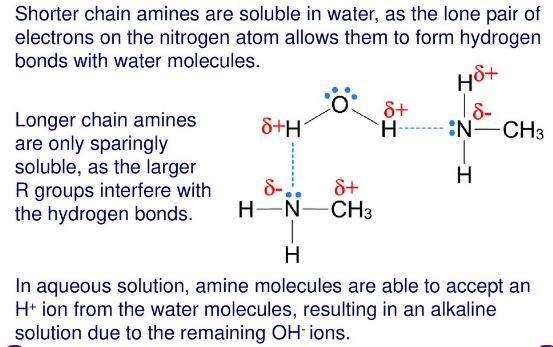 Amines soluble < 5 C
Bigger Amines insoluble due to LDF 
1° vs 2° vs 3° vs 4° (salt) matters
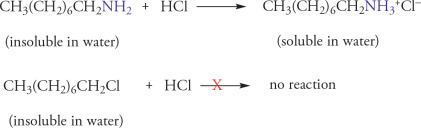 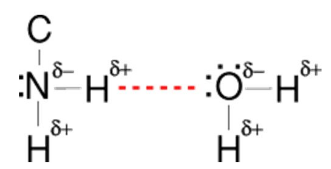 https://socratic.org/chemistry/intermolecular-bonding/polarity-of-bonds
Solubility - Amides
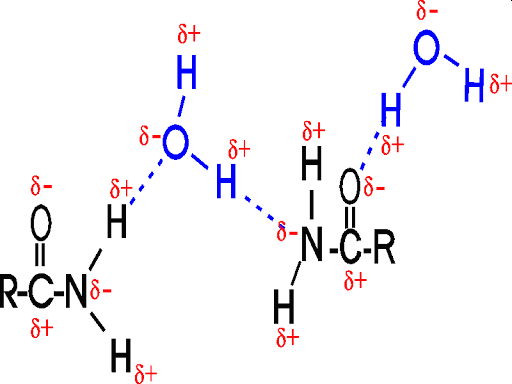 Amides soluble < 5 C
Bigger Amides insoluble due to LDF 
1° vs 2° vs 3° vs 4° (salt) matters
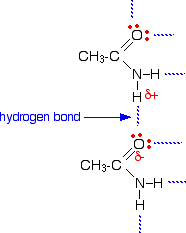 Can you:
Explain Solubility
Like Dissolved Like
Oil and Water don’t mix
https://www.chemguide.co.uk/organicprops/esters/background.html
Important Amines
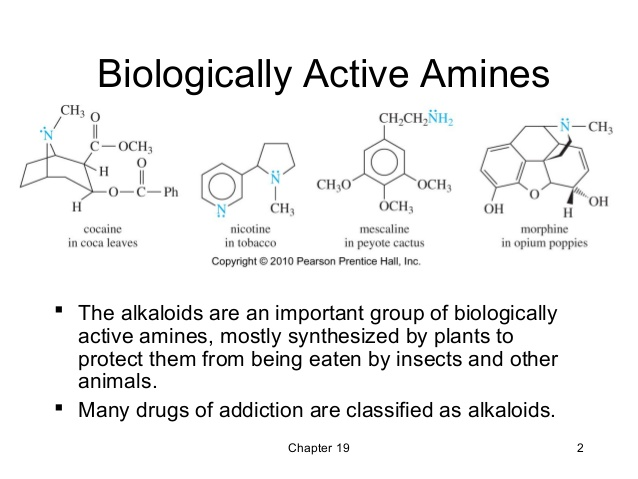 Stink!
Medical uses
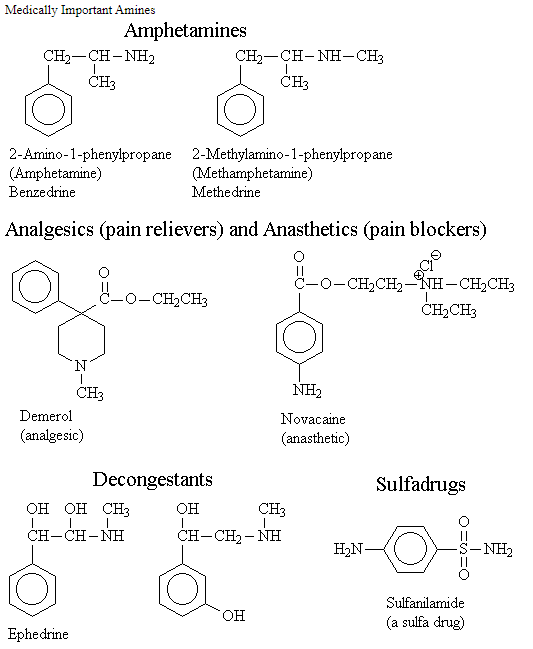 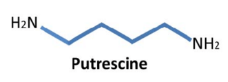 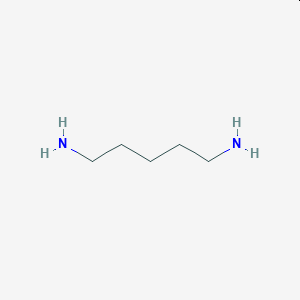 Cadaverine
Important Amides
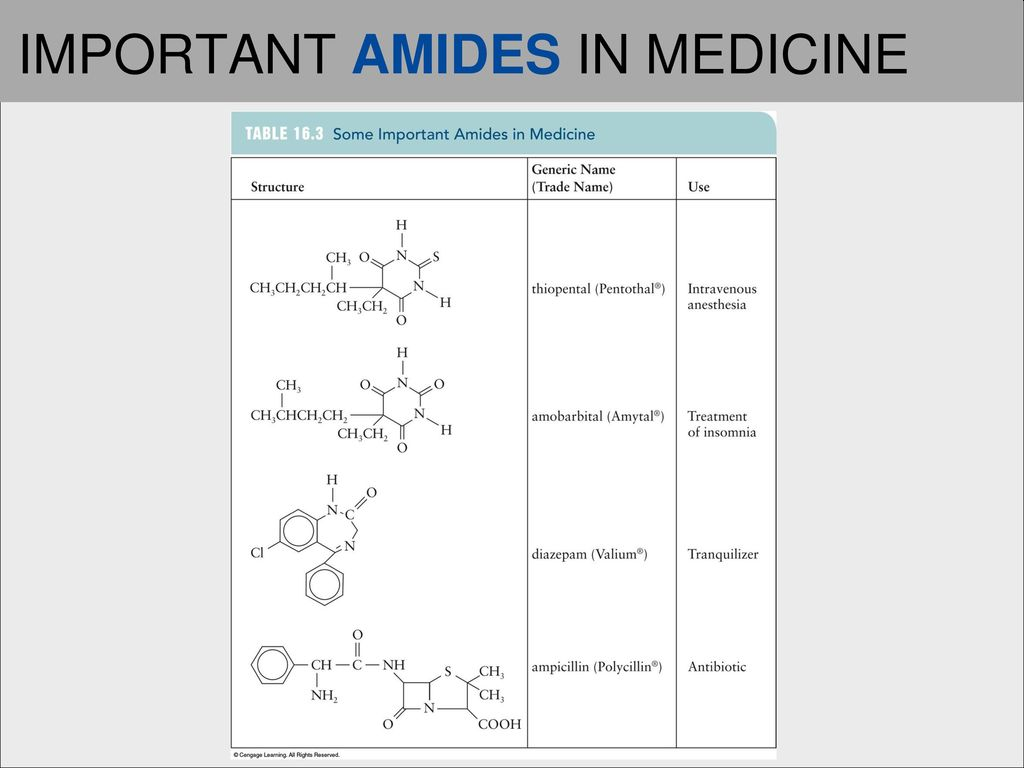 Medical Uses
Synthetic Intermediate
Nylon (other polymers)
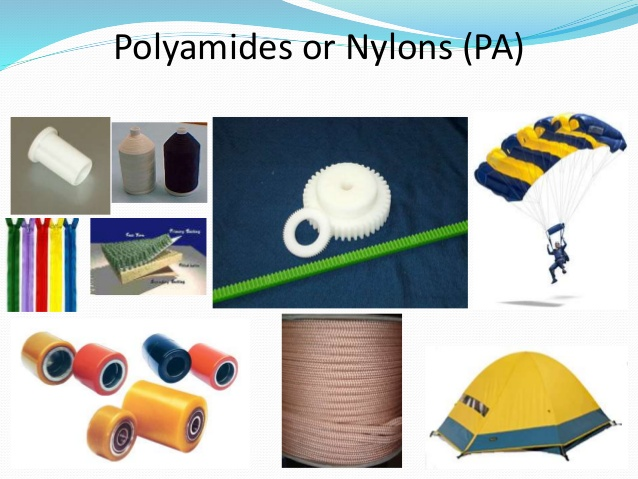 https://mygaragestory.net/types-polyamides-and-applications/
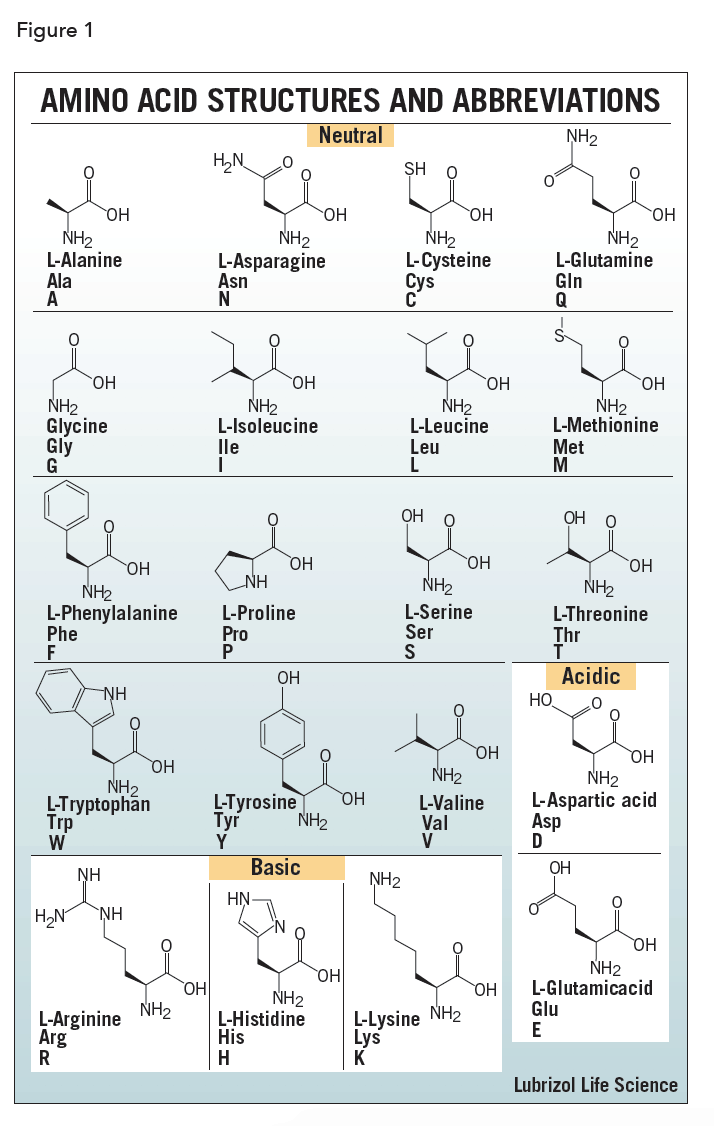 Amino Acids – Ch. 29
Component of Amino Acids
Amide bonds link AA into chains
Secondary structure – HB between amides
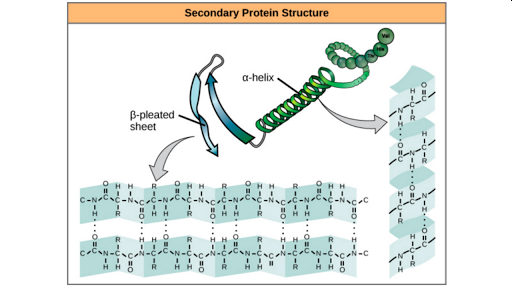 Urea Cycle – Ch. 35
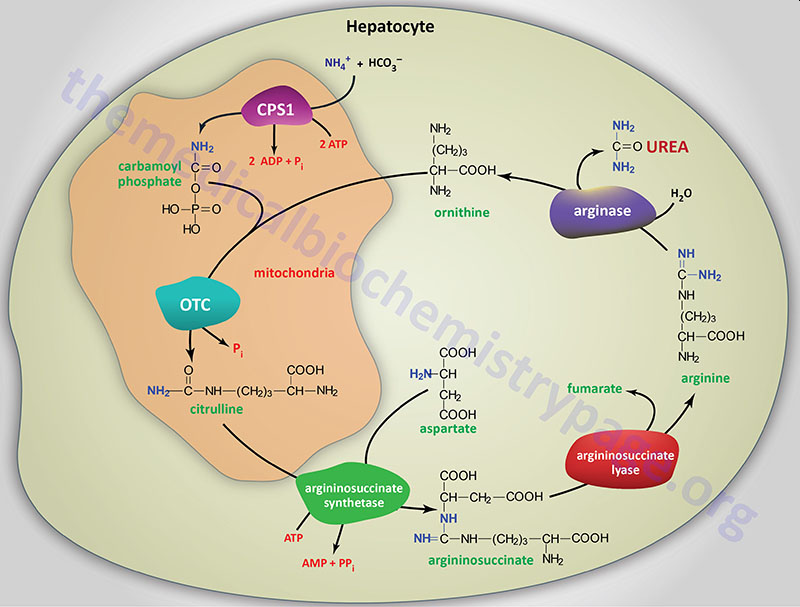 Lets Practice!: